Welcome
Mathematics
1
Session 1.A: Orientation and Purpose Setting
2
Session 1.A: Orientation and Purpose Setting
Purposes of This Training
Learn about performance assessments, how they provide robust evidence of student learning, and how they can support a balanced assessment system.

Collaboratively score student work from a Smarter Balanced performance task to build a common understanding of what student proficiency looks like.

Review student work as the basis for reflecting on and responding to the evidence of learning that performance tasks can generate.
3
Session 1.A: Orientation and Purpose Setting
Who Is in the Room?
Stand up if you are:
A classroom teacher
An instructional coach
A school-based administrator
A district administrator
Other
4
Session 1.A: Orientation and Purpose Setting
Note-Taking Guide
Separate handout

Session titles and objectives
Topics or activities
Space to write your comments and questions
5
Session 1.A: Orientation and Purpose Setting
Getting to Know You . . .
Choose one word or phrase that comes to mind when you think of student assessment. 
Share your word with your table group, including why you selected it. 
Write your word/phrase on a sticky note and bring your sticky note to the presenter. 
Now discuss in pairs: 
In what ways do you use assessment both for learning and of learning?
6
Session 1.B: Types of Assessment
7
Session 1.B: Types of Assessment
Session 1.B and 1.C Objectives
Develop a shared understanding of the intended purposes of different types of assessment within a balanced assessment system
Understand the role of performance assessment in providing robust evidence of student learning
Understand the role of performance assessment within the design of the Smarter Balanced Assessment System
Session 1.B: Types of Assessment
Types of Assessment
As we discuss three different types of assessment – formative, interim, and summative – use Handout 1.1 to capture your notes. 
Think about how these different types of assessment work together to inform teaching and learning.
Session 1.B: Types of Assessment
Formative Assessment
Description:
“A process that takes place continuously during the course of teaching and learning to provide teachers and students with feedback to close the gap between current learning and desired goals.” — Margaret Heritage, Formative Assessment: Making It Happen in the Classroom. P.10
Not a tool or an event, but a process
Purposes:
Provide immediate or very rapid feedback to teachers and students 
Provide evidence that can be used to adapt teaching and learning
Session 1.B: Types of Assessment
Key Features of Formative Assessment:
Clear lesson-learning goals and success criteria, so students understand what they are aiming for; 
Evidence of learning gathered during lessons to determine where students are relative to goals; 
A pedagogical response to evidence, including descriptive feedback, that supports learning by helping students answer: Where am I going? Where am I now? What are my next steps?
Peer- and self-assessment to strengthen students’ learning, efficacy, confidence, and autonomy;
A collaborative classroom culture where students and teachers are partners in learning.
(Linquanti, 2014)
From the CA ELA/ELD Framework
[Speaker Notes: Source: Linquanti, R. (2014). Supporting Formative Assessment for Deeper Learning: A Primer for Policymakers. Paper prepared for the Formative Assessment for Students and Teachers/State Collaborative on Assessment and Student Standards, 2. Washington, DC: Council of Chief State School Officers. Taken from the California ELA/ELD Framework, p. 823.]
Session 1.B: Types of Assessment
Formative Assessment
Some ways to elicit evidence for formative assessment:
Observation of academic dialogue
Questioning discussions
Analysis of student work
Peer- and self-assessment strategies
What does formative assessment look like in your context?
[Speaker Notes: For other examples, please see CCSSO’s “Formative Assessment: Examples of Practice” document: http://www.csai-online.org/resources/formative-assessment-examples-practice.]
Session 1.B: Types of Assessment
Interim Assessment
Description:
Compares student understanding or performance against a set of learning standards or objectives
May be administered at specified intervals over the course of an academic year
May be common across classes or schools
Purposes:
Monitor students’ academic progress toward longer-term goals
Inform school improvement planning
May predict a student’s end-of-year performance
Session 1.B: Types of Assessment
Interim Assessment
Examples of interim assessment:
Common interim assessments
Common performance tasks
Mid-term examinations
Trimester examinations
May include item banks
[Speaker Notes: For more information about interim assessment, please see CRESST’s “District Adoption and Implementation of Interim and Benchmark Assessments” report: http://www.csai-online.org/resource/68.]
Session 1.B: Types of Assessment
Summative Assessment
Description:
May be referred to as a “culminating assessment”
Provides information on students’ knowledge and skills relative to learning standards 
May be “high-stakes”
Purposes: 
Provide an overall description of students’ learning status
Monitor and evaluate student achievement at the group level
Inform program-level and school-improvement planning
Session 1.B: Types of Assessment
Summative Assessment
Examples of large-scale summative assessment:
National Assessment of Educational Progress (NAEP)
Smarter Balanced Summative Assessments 
Partnership for Assessment of Readiness for College and Careers (PARCC) Assessments
Specific statewide examinations
A summative assessment may also be given at the school or classroom level
End-of-unit assessment 
End-of-course assessment
[Speaker Notes: For more information on state summative assessments, visit the CSAI site: http://www.csai-online.org/sos?t=assessment&m=.]
Session 1.B: Types of Assessment
Balanced Assessment Systems
“A comprehensive, coherent, and continuous system of assessment provides mutually complementary views of student learning, ensures that assessment within each cycle is focused on the same ultimate goal—achievement of standards—and pushes instruction and learning in a common direction (Herman, 2010).”
						California ELA/ELD Framework, P. 827

What do you think are key features of a balanced assessment system?
Session 1.B: Types of Assessment
Balanced and Coherent Assessment System
Importance for teaching and learning
(Abedi & Linquanti, 2012; Linquanti, 2014)
Session 1.B: Types of Assessment
Assessment Cycles and Levels of Information
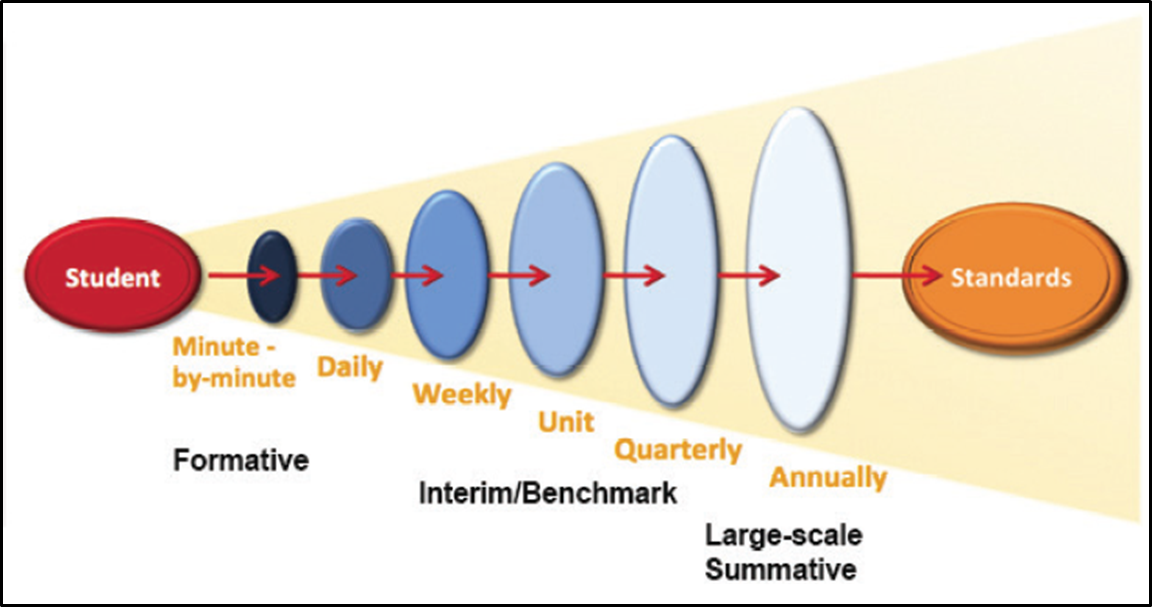 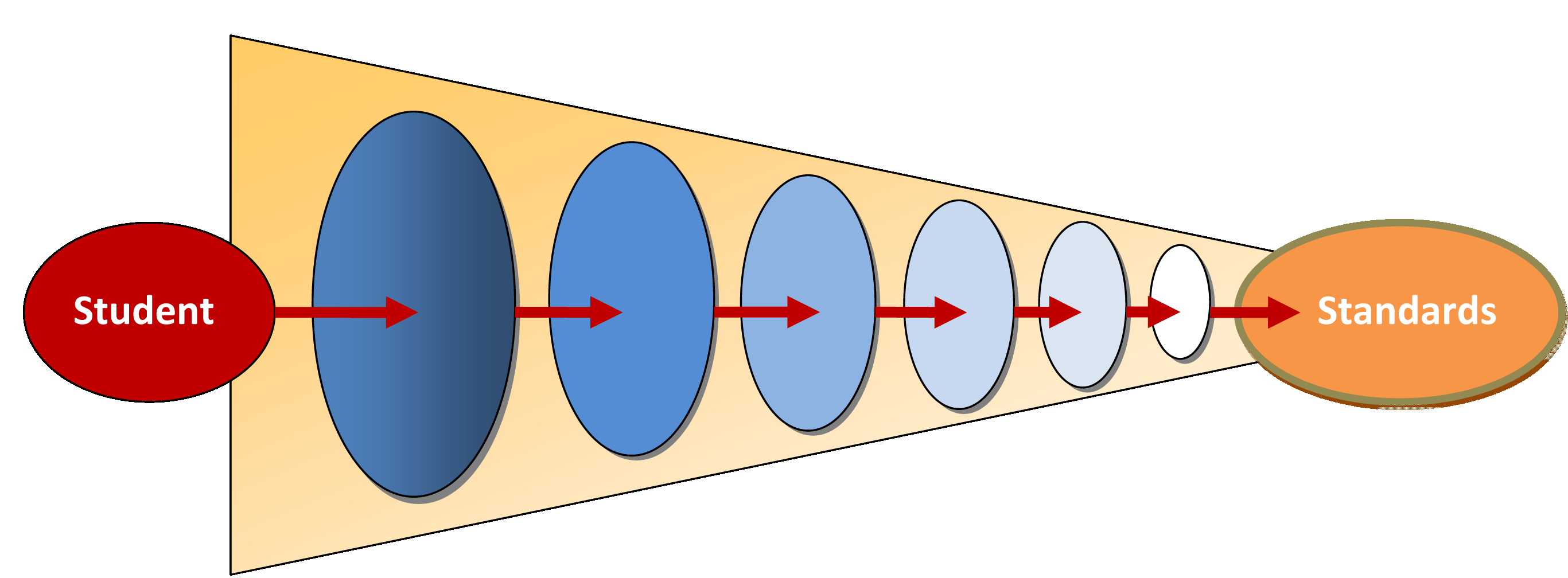 “Grain size” of standards assessed
(CDE ELA/ELD Curriculum Framework, 2014 p. 826.  Adapted from Herman & Heritage, 2007)
Statewide Summative
Classroom
Formative
Immediacy of actionable information
19
Session 1.B: Types of Assessment
How Does Assessment Support Teaching and Learning?
Take a moment to capture your thinking about how different assessments inform teaching and learning in Handout 1.1: Types of Assessment Organizer.
For reference, consider Handout 1.2: Types and Uses of Assessments within Assessment Cycles, and Handout 1.3: Overview of Major Assessment Types in Standards-Based Instruction.
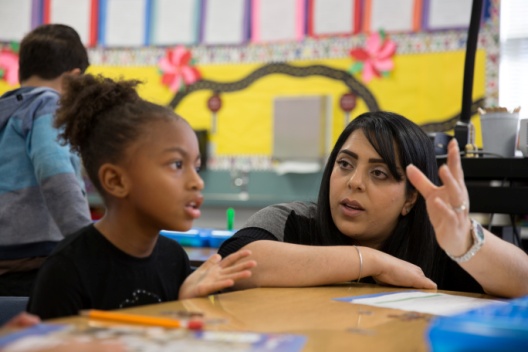 Session 1.C: Performance Assessment
21
Session 1.C: Performance Assessment
Item Types
Different item types elicit different information about student learning from students and can be used for different purposes:
Selected response
Constructed response
Standardized performance tasks
Curriculum-embedded performance tasks
The Smarter Balanced Assessment System
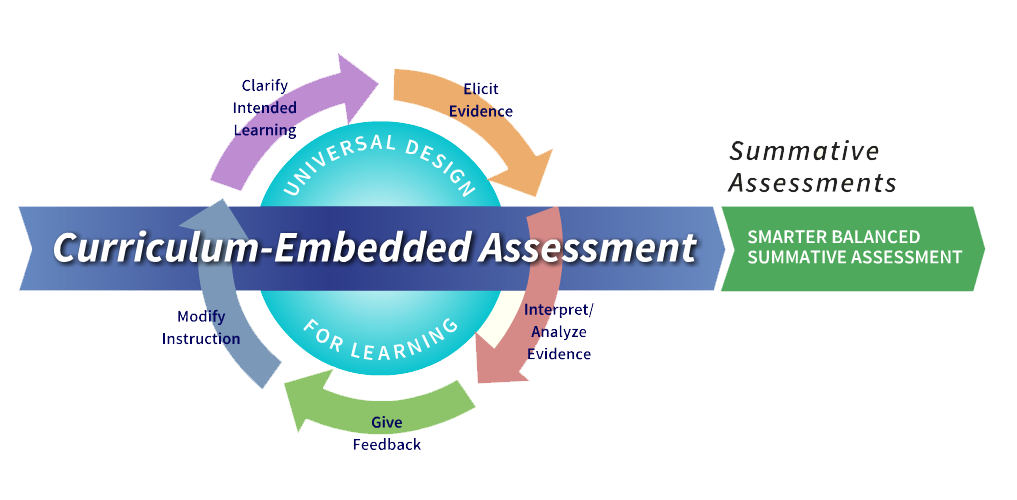 Session 1.C: Performance Assessment
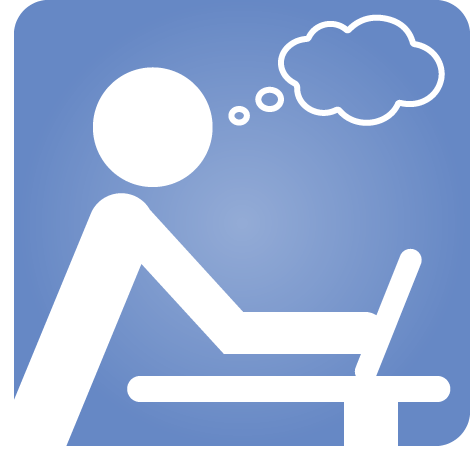 Why Performance Tasks?
READ: “Role of Smarter Balanced Performance Tasks” (Handout 1.4 in your booklet).
DO: Mark 2–3 most important words and/or phrases in the handout (highlight, underline, or circle).
25
Session 1.C: Performance Assessment
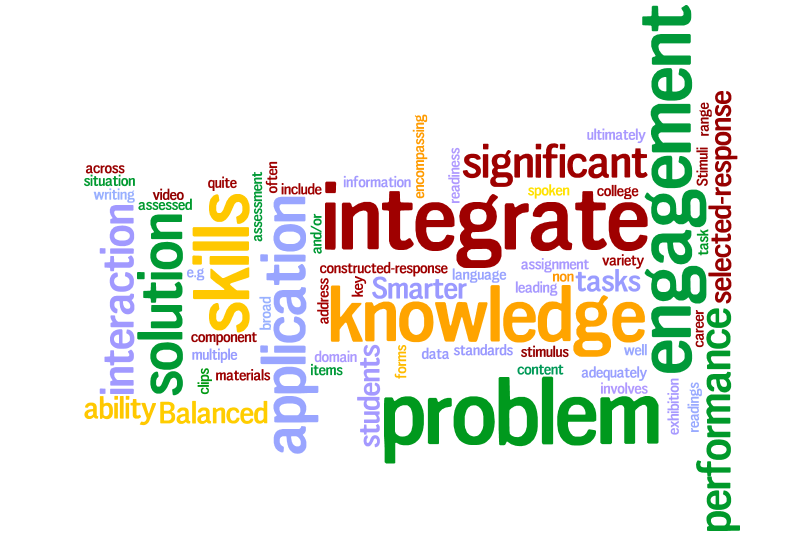 26
Session 1.C: Performance Assessment
Key Phrases
Interaction with varied, rich stimuli
Engages students in a scenario
Solve a problem 
Create a product with a specific purpose
Application of knowledge and skills
Integration . . . across multiple standards
Assesses what selected- and constructed-response items cannot
27
Session 1.C: Performance Assessment
Reflect . . .
Based on your analysis of the “Role of Smarter Balanced Performance Tasks” document, why is Smarter Balanced using performance tasks in its summative and interim assessments?
28
Session 1.C: Performance Assessment
Four Principles of Performance Assessment
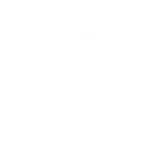 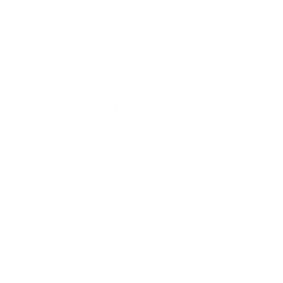 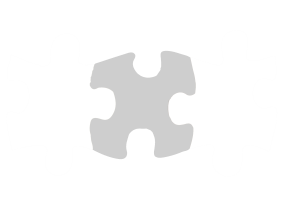 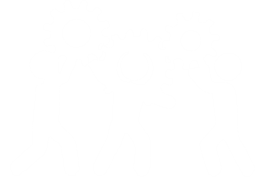 . . . is learning by doing
. . . links curriculum, instruction, and assessment
. . . is assessment for and as learning
. . . targets skills and knowledge that matter
Session 2: Deep Dive into a Smarter Balanced Performance Task
30
Session 2 Objectives
Understand the design of a standardized math performance task and scoring tools 
Experience a performance task from the perspective of a student and unpack its learning demands and assessment purposes
Collaboratively analyze student work and consider the implications for teaching and learning
31
Let’s Get to Know a Performance Task
32
Session 2A: Getting to Know the Task
Individually Complete 
a Performance Task


Grade 5: Clay Pottery
Pages 62-64
33
Session 2A: Getting to Know the Task
Initial Reactions
At your table, discuss your experience with the task.

What did you notice? 

What questions arose?

What surprised you?
34
Session 2A: Getting to Know the Task
Identifying the Math and Anticipating Issues
What do students need to know and be able to do to accomplish the task?

What would you expect your own students to struggle with in this task?

Use Handout 2.1 to make some notes (pg. 7).
35
Session 2 Progress
2A Getting to Know the Task
2C Analyzing Student Work
Complete performance task 
Initial reactions to the task
Identify the mathematics and anticipate the issues
Read student responses to first item 
Review and discuss Scoring Guide for first item
Score student responses to item
Compare and discuss scores for item 
Repeat the steps of scoring with next hand-scored item(s)
2D Debriefing the Task
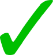 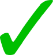 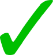 2B Unpacking the Task
Alignment activity
36
Let’s Unpack This Task
37
Session 2B: Unpacking the Task
As we unpack the task, we will:
Understand the Smarter Balanced Claims
Align the task
Reflect on the purpose of performance tasks
38
Session 2B: Unpacking the Task
Let’s consider what this task assesses:
CCSS Standards for Mathematical Practice likely to be engaged by students working on this task

Smarter Balanced Claims assessed by this task
39
Session 2B: Unpacking the Task
Standards for Mathematical Practice
Make sense of problems and persevere in solving them.
Reason abstractly and quantitatively.
Construct viable arguments and critique the reasoning of others.
Model with mathematics.
Use appropriate tools strategically.
Attend to precision.
Look for and make use of structure.
Look for and express regularity in repeated reasoning.
40
Session 2B: Unpacking the Task
What are Claims and Targets?
Claims are the broad statements of the assessment system’s learning outcomes. A claim is a statement of what students know and can do, based on the evidence they produce. 
Within each claim are related assessment targets. The assessment targets describe the expectations of what will be assessed by the items and tasks within each claim.
41
Session 2B: Unpacking the Task
Overall Smarter Balanced Claims
Grades 3–8 
Students can demonstrate progress toward college and career readiness in mathematics.
Grade 11
Students can demonstrate college and career readiness in mathematics.
42
Session 2B: Unpacking the Task
43
Session 2B: Unpacking the Task
Claim 1: Concepts and Procedures
Focus for Performance Tasks
Claim 2: Problem Solving
Evidence of Claim 1 shows that students can “do math.”
Claim 3: Communicating Reasoning
Evidence of Claims 2, 3, and 4 show that students can apply mathematics to novel situations, think and reason mathematically, and use math to analyze empirical situations, understand situations better, and improve decisions.
Claim 4: Data Analysis and Modeling
44
Session 2B: Unpacking the Task
Aligning the Task
Use the Smarter Balanced Claims and Practices cards to indicate on Handout 2.3 (pg. 10):

Which of the CCSS Standards for Mathematical Practice are likely to be engaged in this task?

Which of the Smarter Balanced Claims are assessed by this task?
45
Session 2B: Unpacking the Task
Reflection on the purpose of performance tasks on a summative assessment
What skills and abilities can be assessed by performance tasks that are hard to assess with other assessment types?

What skills and abilities do you currently focus on in your own instructional practice, and which would you like to focus on more?
46
Let’s Look at How Students Handled This Task
47
Session 2C: Analyzing Student Work
As you look at student responses . . .
Keep an eye out for:

Successful approaches
Examples of good explanations
Common errors/misconceptions

Use Handout 2.4 (pg. 11) to make notes.
48
Session 2C: Analyzing Student Work
Individually review student responses to the first hand-scored item.Begin to make some notes on the Analyzing Student Work handout.
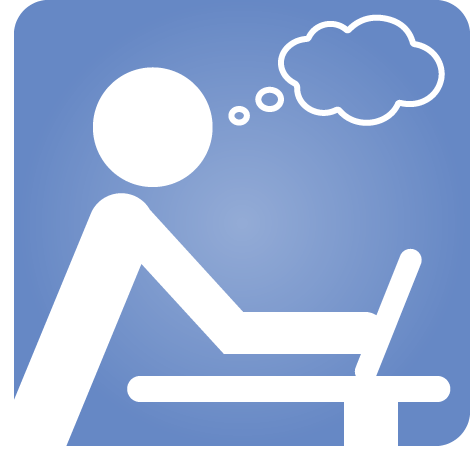 49
Session 2C: Analyzing Student Work
Review and discuss Scoring Guide for first item.
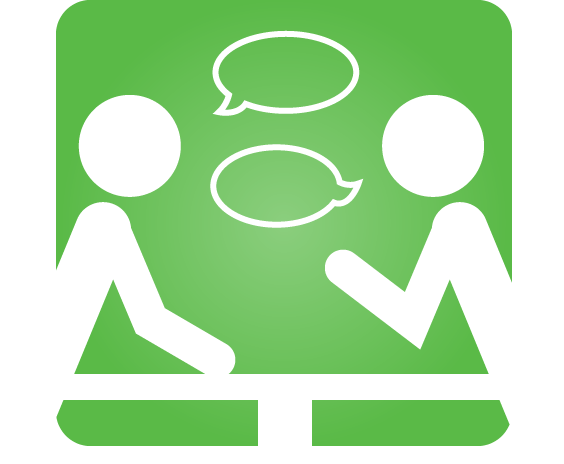 50
Session 2C: Analyzing Student Work
Individually score student responses to this item.When finished, please quietly record notes on the Analyzing Student Work handout.
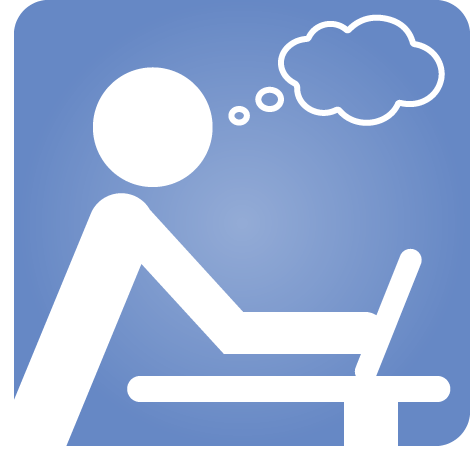 51
Session 2C: Analyzing Student Work
Compare and discuss scores.Review score rationales.
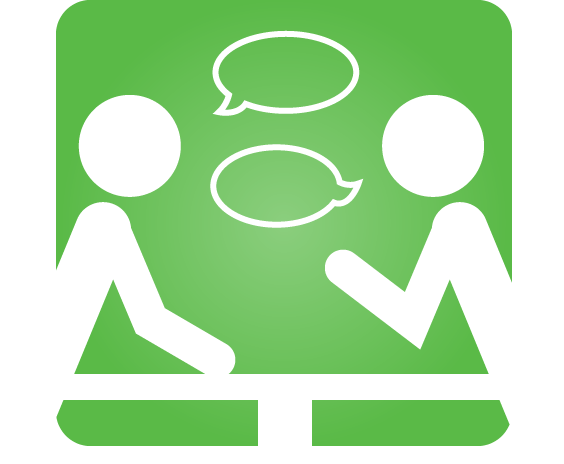 52
Session 2 Progress
2C Analyzing Student Work
2A Getting to Know the Task
Read student responses to first item 
Review and discuss Scoring Guide for first item
Score student responses to item
Compare and discuss scores for item 
Repeat the steps of scoring with next hand-scored item(s)
2D Debriefing the Task
Complete performance task 
Share initial reactions to task
Identify the mathematics and anticipate the issues
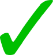 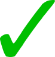 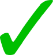 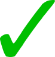 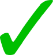 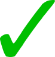 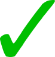 2B Unpacking the Task
Alignment activity
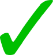 53
Session 2C: Analyzing Student Work
Individually review student responses to the next hand-scored item.Continue making notes on the Analyzing Student Work handout.
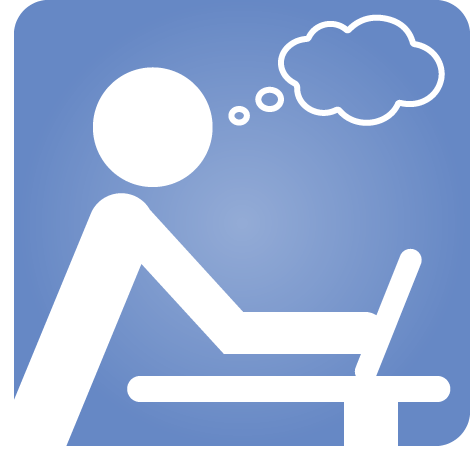 54
Session 2C: Analyzing Student Work
Review and discuss Scoring Guide for next item.
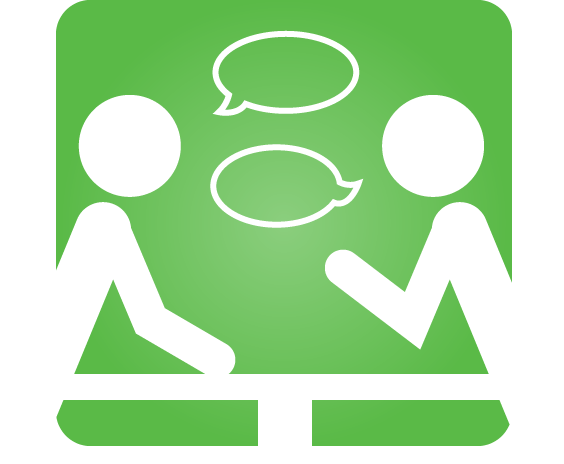 55
Session 2C: Analyzing Student Work
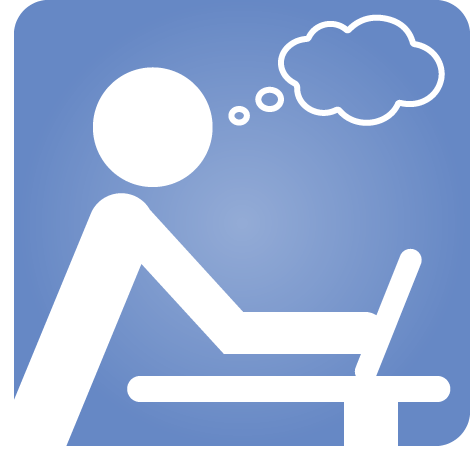 Individually score student responses.
56
Session 2C: Analyzing Student Work
Compare scores.Discuss discrepancies.
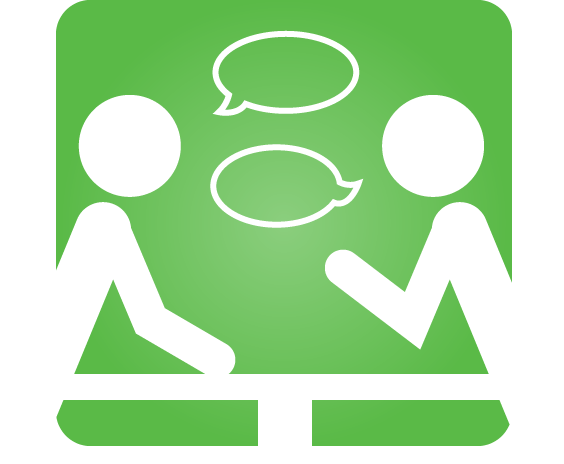 57
Session 2C: Analyzing Student Work
Before we look at responses to the final item, reflect on the demands of this item.
What do students need to know and be able to do in order to produce a strong response to this item? (Refer to your notes on Handout 2.1.)

Once you begin looking at the student work, add to your notes on Handout 2.4.
58
Session 2C: Analyzing Student Work
Individually review student responses to the next hand-scored item.Continue making notes on the Analyzing Student Work handout.
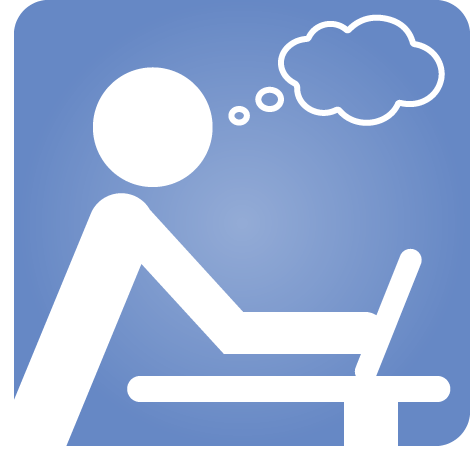 59
Session 2C: Analyzing Student Work
Review and discuss Scoring Guide for next item.
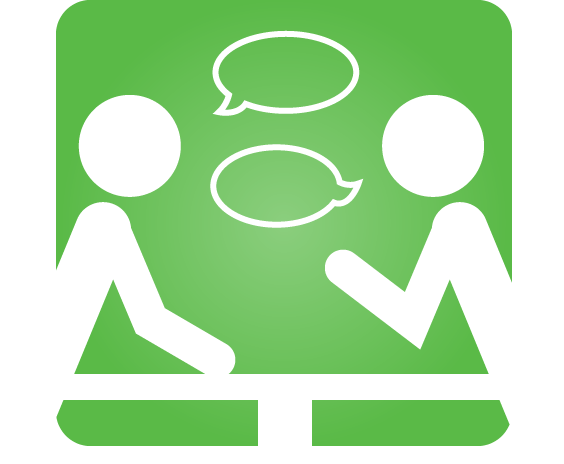 60
Session 2C: Analyzing Student Work
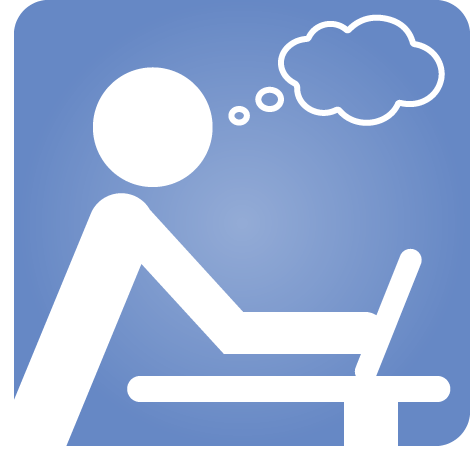 Individually score student responses.
61
[Speaker Notes: =]
Session 2C: Analyzing Student Work
Compare scores.Discuss discrepancies.
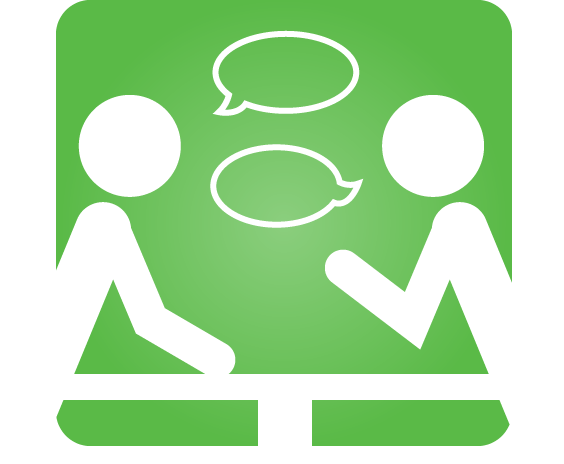 62
[Speaker Notes: =]
Session 2 Progress
2A Getting to Know the Task
2C Analyzing Student Work
Complete performance task 
Share initial reactions to task
Identify the mathematics and anticipate the issues
Read student responses to first item 
Review and discuss Scoring Guide for first item
Score student responses to item
Compare and discuss scores for item 
Repeat the steps of scoring with next hand-scored item(s)
2D Debriefing the Task
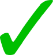 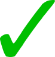 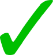 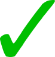 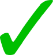 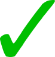 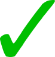 2B Unpacking the Task
Alignment activity
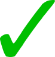 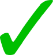 63
Let’s Debrief the Task
64
Session 2D: Debriefing the Task
What can we learn from analyzing responses to this task?
Successful approaches
Examples of good explanations
Common errors/misconceptions
65
Session 2D: Debriefing the Task
Reflecting back and thinking ahead
What are the knowledge and skill demands of this task for students? 

What are potential barriers for your own students? 

What strategies and math practices are your own students accustomed to using with performance tasks?
66
Session 2: Learning from Student Work on Performance Tasks
Reflect on the Task and Student Work
Consider the task and student work you reviewed earlier today:

If the responses you reviewed had been from your own students, where would you want to go in your own instruction?

What kinds of learning experiences and formative assessment opportunities would support students in moving learning forward?

How are the student responses similar to evidence you are accustomed to seeing in your own students’ work?
Session 3: Learning from Student Work on Performance Tasks
Session 3 Objectives
Deepen understanding of the formative assessment process
Analyze evidence of student learning elicited by a performance task
Explore meaningful ways of responding to evidence of student learning
Plan for modifying instruction based on evidence of student learning
Let’s Get to Know Another Performance Task
70
Session 3A: Getting to Know the Task
Individually Complete a Performance Task
Grade 4: Art Day!

Grade 7: Let’s Paint a Room
71
Session 3A: Getting to Know the Task
Initial Reactions
At your table, discuss your experience with the task.

What did you notice? 

What questions arose?

What surprised you?
72
Session 3A: Getting to Know the Task
Identifying the Math and Anticipating Issues
What do students need to know and be able to do to accomplish the task?

What would you expect your own students to struggle with in this task?

Use Handout 3.1 to make some notes.
73
Session 3 Progress
3C Developing Feedback
3A Getting to Know the Task
Complete performance task 
Share initial reactions to task
Identify the mathematics and anticipate the issues
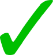 Describe patterns evident in student responses and identify which responses fit each pattern
For each pattern, develop feedback comments and questions
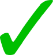 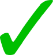 3B Analyzing Student Work
3D Modifying Instruction
Read student responses to first item 
Review Scoring Guide, scores, and score rationales for this item
Share and discuss patterns in student responses to this item 
Repeat the steps of analysis with next hand-scored item(s)
Explore examples of curriculum-embedded performance tasks
Reflect on what instructional decisions might be made in response to evidence of student learning
Plan curriculum-embedded performance task for your own context
Share additional resources
74
Let’s Look at How Students Handled This Task
75
Session 3B: Analyzing Student Work
As you look at student responses . . .
What did each student do successfully?
What misconceptions are evident?
What feedback might be helpful?

Use Handout 3.2 to make notes.
76
Session 3B: Analyzing Student Work
Individually review student responses to the first hand-scored item.Begin to make some notes on the Analyzing Student Work handout.
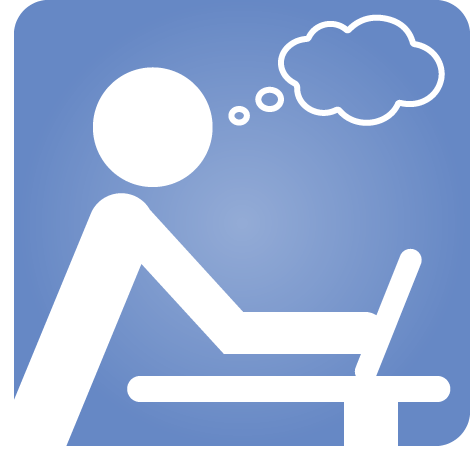 77
Session 3B: Analyzing Student Work
Review and discuss Scoring Guide, scores, and score rationales for this item.
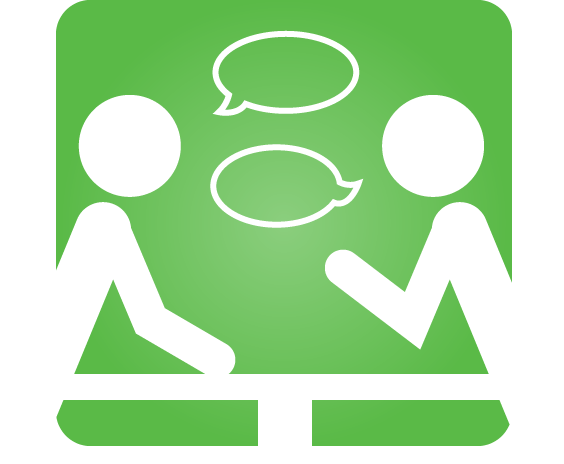 78
Session 3B: Analyzing Student Work
Discuss patterns in responses to this item.
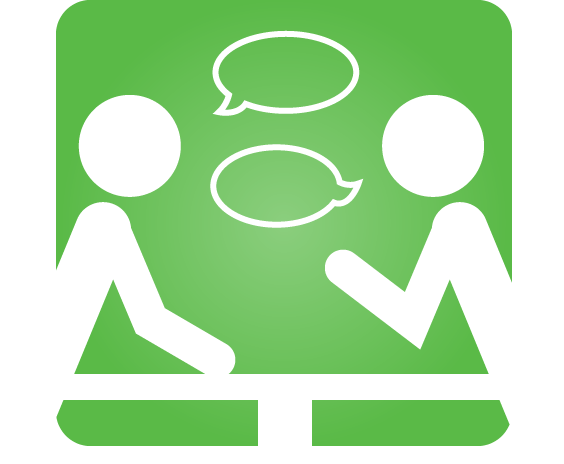 What did each student do successfully?What misconceptions are evident?What feedback might be helpful?
79
Session 3 Progress
3C Developing Feedback
3A Getting to Know the Task
Complete performance task 
Share initial reactions to task
Identify the mathematics and anticipate the issues
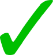 Describe patterns evident in student responses and identify which responses fit each pattern
For each pattern, develop feedback comments and questions
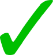 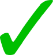 3B Analyzing Student Work
3D Modifying Instruction
Read student responses to first item 
Review Scoring Guide, scores, and score rationales for this item
Share and discuss patterns in student responses to this item 
Repeat the steps of analysis with next hand-scored item(s)
Explore examples of curriculum-embedded performance tasks
Reflect on what instructional decisions might be made in response to evidence of student learning
Plan curriculum-embedded performance task for your own context
Share additional resources
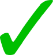 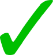 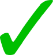 80
Session 3B: Analyzing Student Work
Individually review student responses to the next hand-scored item.Add to your notes on the Analyzing Student Work handout.
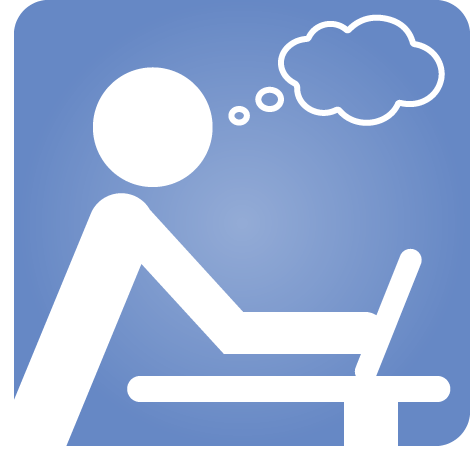 81
Session 3B: Analyzing Student Work
Review and discuss Scoring Guide, scores, and score rationales for this item.
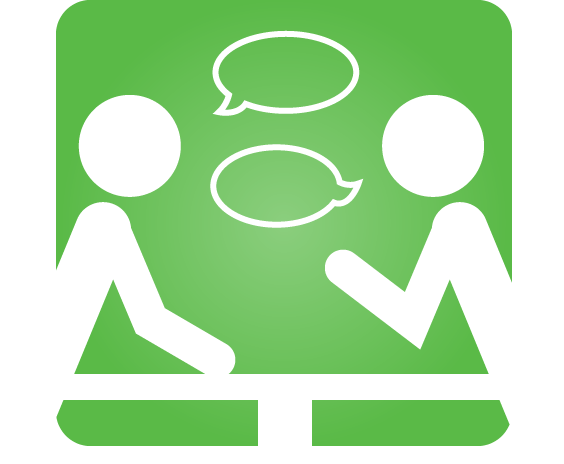 82
Session 3B: Analyzing Student Work
Discuss patterns in responses to this item.
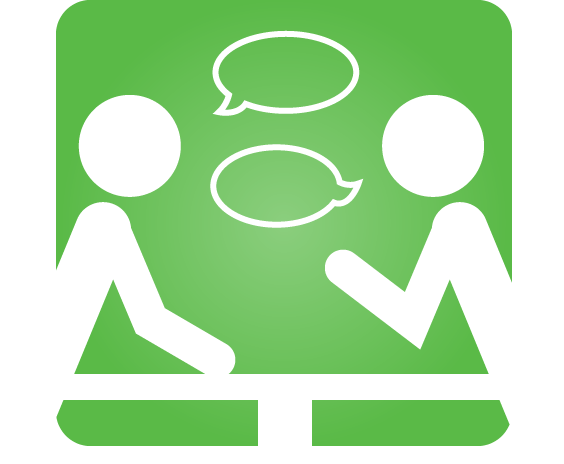 What did each student do successfully?What misconceptions are evident?What feedback might be helpful?
83
Session 3B: Analyzing Student Work
Before we look at responses to the final item, reflect on the demands of this item.
What do students need to know and be able to do in order to produce a strong response to this item? (Refer to your notes on Handout 3.1.)

Once you begin looking at the student work, add to your notes on Handout 3.2.
84
Session 3B: Analyzing Student Work
Individually review student responses to the next hand-scored item.Add to your notes on the Analyzing Student Work handout.
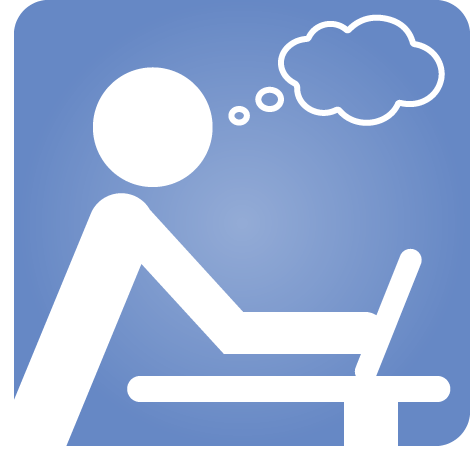 85
Session 3B: Analyzing Student Work
Review and discuss Scoring Guide, scores, and score rationales for this item.
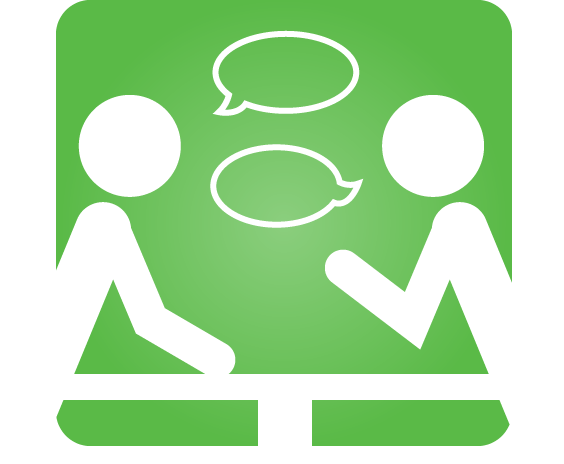 86
Session 3B: Analyzing Student Work
Discuss patterns in responses to this item.
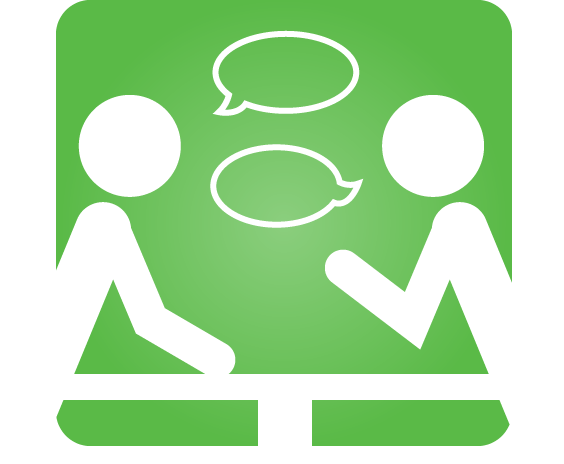 What did each student do successfully?What misconceptions are evident?What feedback might be helpful?
87
Session 3 Progress
3C Developing Feedback
3A Getting to Know the Task
Complete performance task 
Share initial reactions to task
Identify the mathematics and anticipate the issues
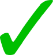 Describe patterns evident in student responses and identify which responses fit each pattern
For each pattern, develop feedback comments and questions
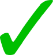 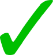 3B Analyzing Student Work
3D Modifying Instruction
Read student responses to first item 
Review Scoring Guide, scores, and score rationales for this item
Share and discuss patterns in student responses to this item 
Repeat the steps of analysis with next hand-scored item(s)
Explore examples of curriculum-embedded performance tasks
Reflect on what instructional decisions might be made in response to evidence of student learning
Plan curriculum-embedded performance task for your own context
Share additional resources
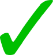 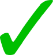 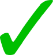 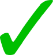 88
Session 3C: Developing Feedback
Next we’ll consider:
What kind of feedback or probing questions would help students move their learning forward?
89
Session 3C: Developing Feedback
Preparing to develop feedback
What, specifically, are we looking for in the student work?

Review your notes on the Analyzing Student Work handout through the lens of the mathematical practices.

Discuss with a partner when and how the math practices are relevant.
Session 3C: Developing Feedback
Group Work
All groups will focus on responses to Item 3.
Each group will be assigned either MP 1, 2, 3, or 4.
All groups will consider MP 6.
Use the table on page 14 to identify which student responses provide:
Evidence that the student successfully utilizes the MP
Evidence that the student needs more experience engaging this MP.
Session 3C: Developing Feedback
Developing Feedback
Each group will create a poster to brainstorm feedback questions that encourage and strengthen one or more of the math practices.
The feedback should be based on specific evidence.
Be prepared to share your ideas with the whole group.
Session 3C: Developing Feedback
Summarize and Capture Ideas:
Each group presents their draft feedback ideas to the whole group for reaction and ideas for refinement.

Use the table on page 15 to capture the feedback questions for each math practice.
Session 3C: Developing Feedback
Our challenge:
Agree on a short list of 2-3 feedback questions or comments to share with these students.
Session 3C: Developing Feedback
Our feedback for this class
Feedback comment: Your work shows evidence that you understand quite a bit about… 

Feedback question 1:

Feedback question 2: 

Feedback question 3:
Session 3D: Modifying Instruction – Performance Tasks in the Classroom
Reflection
Consider the task, student work and feedback for this performance task. 

What kinds of learning experiences and formative assessment opportunities would support these students, based on the patterns evident in their work?
Session 3D: Modifying Instruction – Performance Tasks in the Classroom
Framing Question
How can we use performance tasks to formatively assess what students are learning in our classrooms . . . 

. . . in other words, to formatively assess our own instruction?
Session 3D: Modifying Instruction – Performance Tasks in the Classroom
Reflecting back and thinking ahead
What are the knowledge and skill demands of this task for students? 

What are potential barriers for your own students? 

What strategies and math practices are your own students accustomed to using with performance tasks?
98
Session 3 Progress
3A Getting to Know the Task
3C Developing Feedback
Complete performance task 
Share initial reactions to task
Identify the mathematics and anticipate the issues
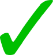 Describe patterns evident in student responses and identify which responses fit each pattern
For each pattern, develop feedback comments and questions
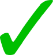 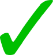 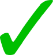 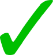 3B Analyzing Student Work
3D Modifying Instruction
Read student responses to first item 
Review Scoring Guide, scores, and score rationales for this item
Share and discuss patterns in student responses to this item 
Repeat the steps of analysis with next hand-scored item(s)
Explore examples of curriculum-embedded performance tasks
Reflect on what instructional decisions might be made in response to evidence of student learning
Plan curriculum-embedded performance task for your own context
Share additional resources
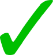 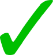 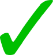 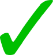 99
Session 3D: Modifying Instruction – Performance Tasks in the Classroom
Assessment in the Classroom
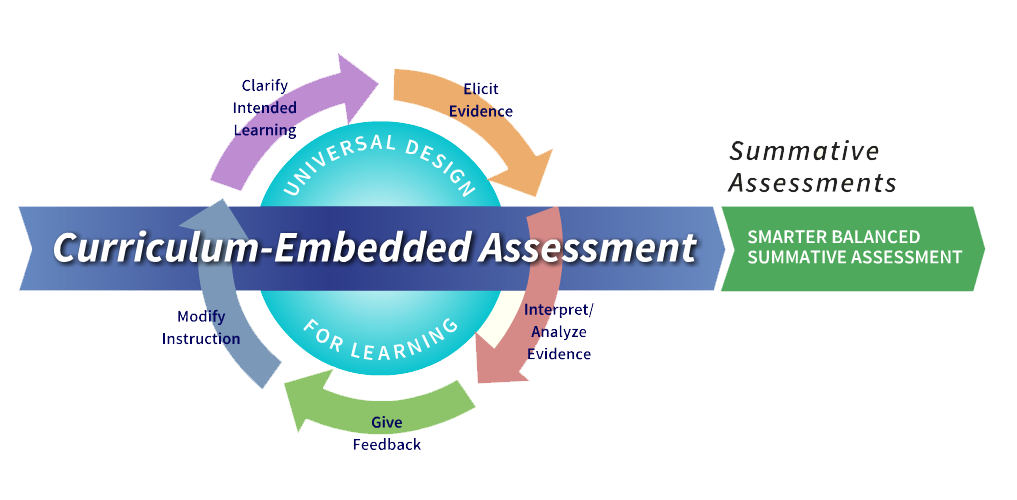 Session 3D: Modifying Instruction – Performance Tasks in the Classroom
Modifying Instruction – Our Objectives
Develop a shared definition of curriculum-embedded performance assessment.
Based on your analysis of student samples, and the needs of students in your context, consider adaptations to the task you could make to support student learning in a classroom setting.
Session 3D: Modifying Instruction – Performance Tasks in the Classroom
Definition of “curriculum-embedded performance task”
A curriculum-embedded performance task is fully integrated into a unit of study and provides students with ample instructional support. 
Ideally, curriculum-embedded tasks require students to do and produce authentic work with the skills and knowledge contained in a given unit.
103
Session 3D: Modifying Instruction – Performance Tasks in the Classroom
Performance Assessment Resource Bank:
This website offers free, vetted curriculum-embedded performance tasks in math, English/language arts, science, and history/social studies.

www.performanceassessmentresourcebank.org
Session 3D: Modifying Instruction – Performance Tasks in the Classroom
About the Task: Owning a Pet
Two versions in draft form
Written by a former teacher who is one of the authors of Smarter Balanced performance tasks for grades 3–11 
Scaffolded version is structured like a Smarter Balanced performance task
Open-ended version illustrates how a structured task can be opened and extended into a curriculum-embedded project
Session 3D: Modifying Instruction – Performance Tasks in the Classroom
Reflection on the two versions of Owning a Pet
What does each version of the task give students an opportunity to show?
How does each task incorporate the Mathematical Practices and a variety of skills?
How might the student learning experiences vary between the two tasks?
Why is it important to incorporate a variety of tasks, with varying levels of scaffolding, into the curriculum?
Session 3D: Modifying Instruction – Performance Tasks in the Classroom
Instructional Considerations for Each Version of Owning a Pet
Session 3D: Modifying Instruction – Performance Tasks in the Classroom
Sample adaptation of an on-demand task to a curriculum-embedded task:
Owning a Pet task (scaffolded, on-demand version adapted to an open-ended, curriculum-embedded version): Handouts 3.5 & 3.6
Instructional considerations for each version: Handout 3.7
Session 3D: Modifying Instruction – Performance Tasks in the Classroom
Adapting/Developing a Task for Your Classroom
In pairs:
Select from any task we discussed today: Clay Pottery, or the two versions of Owning a Pet.
Brainstorm how you might modify the task to be more engaging, or to provide greater opportunities for students to collaborate.
Session 3D: Modifying Instruction – Performance Tasks in the Classroom
Capturing Ideas About Your Adapted Task
Create a poster with your ideas for adapting this task for a classroom setting.
How could you scaffold student learning?
What opportunities for formative assessment could you plan?
How would you make the task more engaging?
Session 3D: Modifying Instruction – Performance Tasks in the Classroom
Gallery Walk
Circulate around the room, viewing the posters created by your colleagues. 
Add sticky notes if you have any feedback or ideas.
Session 3 Progress
3A Getting to Know the Task
3C Developing Feedback
Complete performance task 
Share initial reactions to task
Identify the mathematics and anticipate the issues
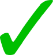 Describe patterns evident in student responses and identify which responses fit each pattern
For each pattern, develop feedback comments and questions
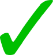 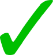 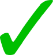 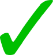 3B Analyzing Student Work
3D Modifying Instruction
Read student responses to first item 
Review Scoring Guide, scores, and score rationales for this item
Share and discuss patterns in student responses to this item 
Repeat the steps of analysis with next hand-scored item(s)
Explore examples of curriculum-embedded performance tasks
Reflect on what instructional decisions might be made in response to evidence of student learning
Plan curriculum-embedded performance task for your own context
Share additional resources
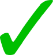 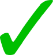 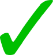 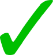 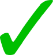 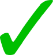 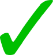 112
Additional Resources
In the Handout Book, you will find a list of additional resources on performance tasks, as well as the Smarter Balanced Performance Task Specifications.
Closing Reflections
How has today’s experience impacted your thinking about performance assessment?